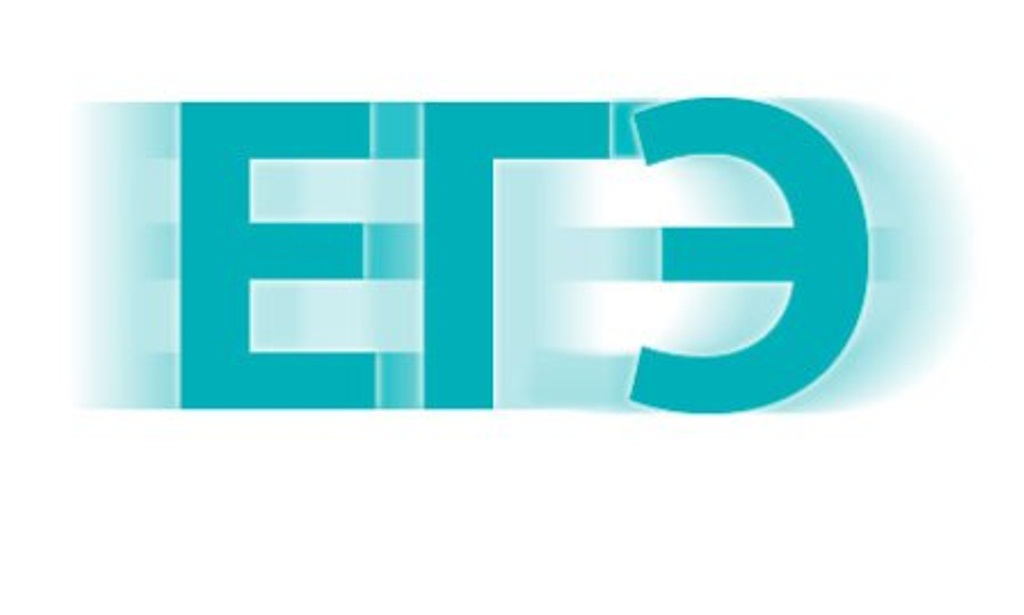 «Сложные вопросы ЕГЭ по информатике. Задание 15. Задачи с делимостью»(мастер-класс на РМО учителей информатики)
Автор: Цветкова Ирина Викторовна,
учитель информатики и ИКТ
МАОУ СОШ №3 имени Г.К.Жукова
МО Усть-Лабинский район
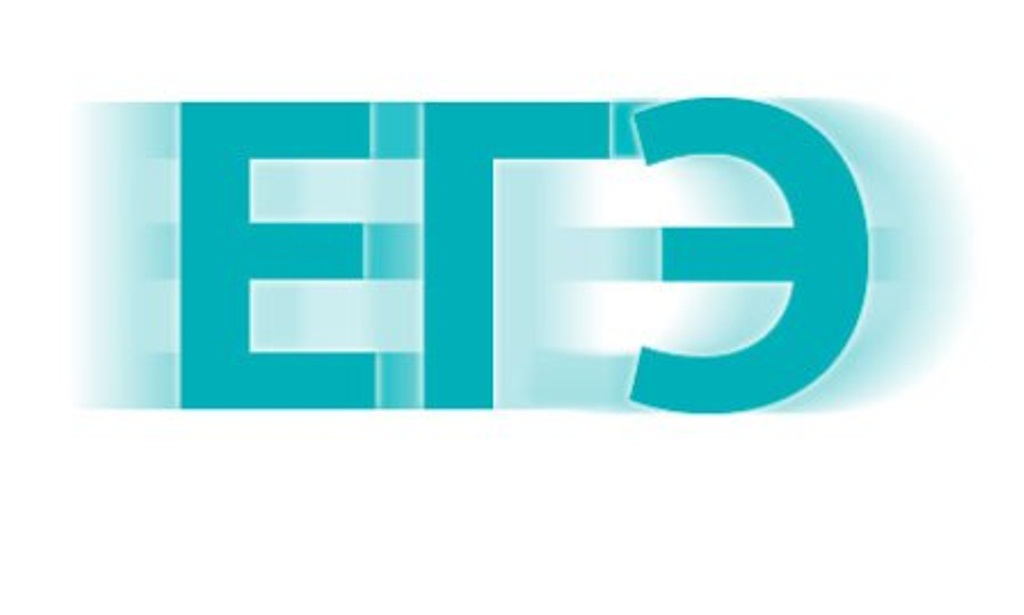 Задание № 15
Основные понятия
Задание 1
Задание 2
математической логики
Задание 3
Повышенный уровень, время – 6 минут

Что проверяется (по кодификатору):
Задание 4
Задание 5
Задание 6
Задание 7
1.1.7. умение вычислять логическое значение сложного высказывания по известным значениям элементарных высказываний;

3.4.3. понимание высказываний, логических операций, кванторов, истинности высказываний
Задание 8
Задание 9
Задание 10
Обозначим через ДЕЛ(n, m) утверждение «натуральное число n делится без остатка на натуральное число m». Для какого наибольшего натурального числа А формула

¬ДЕЛ(x, A)  (¬ДЕЛ(x, 24)  ¬ДЕЛ(x, 36))

тождественно истинна (то есть принимает значение 1 при любом натуральном значении переменной х)?
Задание 1
Задание 2
Задание 3
А
24
36
Задание 4
Задание 5
делимое
Задание 6
А max - ?
Задание 7
ДЕЛ (n, m)
Задание 8
делитель
Задание 9
Задание 10
А  (24 * 36) = 1
№132 (с сайта К.Полякова)
А  (24 * 36) = 1
Задание 1
Преобразуем формулу по закону де Моргана
Задание 2
А   B = A + B
Задание 3
Задание 4
А + (24 * 36) = 1
Задание 5
По закону тождественности
Задание 6
Задание 7
А + A = 1
Задание 8
А + (24 * 36) = 1
Задание 9
Задание 10
А
А = 24 * 36 следовательно  А = 24 + 36
№132 (с сайта К.Полякова)
А = 24 + 36
А делится или на 24 или на 36
Задание 1
Задание 2
А max найдём с помощью НОД
Задание 3
24 = 2*2*2*3 
36 = 2*2*3*3
Задание 4
НОД (24, 36) = 2*2*3 =12
Задание 5
Задание 6
Задание 7
Ответ: 12
Задание 8
Задание 9
Задание 10
№132 (с сайта К.Полякова)
Обозначим через ДЕЛ(n, m) утверждение «натуральное число n делится без остатка на натуральное число m». Для какого наименьшего натурального числа А формула

ДЕЛ(x, A)  (ДЕЛ(x, 14)  ДЕЛ(x, 21))

тождественно истинна (то есть принимает значение 1 при любом натуральном значении переменной х)?
Задание 1
Задание 2
Задание 3
А
14
21
Задание 4
Задание 5
делимое
Задание 6
А min - ?
Задание 7
ДЕЛ (n, m)
Задание 8
делитель
Задание 9
Задание 10
А  (14 * 21) = 1
№135 (с сайта К.Полякова)
А  (14 * 21) = 1
Задание 1
Преобразуем формулу по закону де Моргана
Задание 2
А   B = A + B
Задание 3
Задание 4
А + (14 * 21) = 1
Задание 5
По закону тождественности
Задание 6
Задание 7
А + A = 1
Задание 8
А + (14 * 21) = 1
Задание 9
Задание 10
А
А = 14 * 21
№135 (с сайта К.Полякова)
А = 14 * 21
А делится и на 14 и на 21
Задание 1
Задание 2
А min найдём с помощью НОК
Задание 3
14 = 2*7 
21 = 3*7
Задание 4
НОК (14, 21) = 2*7*3 =42
Задание 5
Задание 6
Задание 7
Ответ: 42
Задание 8
Задание 9
Задание 10
№135 (с сайта К.Полякова)
Обозначим через ДЕЛ(n, m) утверждение «натуральное число n делится без остатка на натуральное число m». Для какого наименьшего натурального числа А формула

ДЕЛ(x, A)  (¬ДЕЛ(x, 28)  ДЕЛ(x, 42))

тождественно истинна (то есть принимает значение 1 при любом натуральном значении переменной х)?
Задание 1
Задание 2
Задание 3
Задание 4
А
28
42
Задание 5
Задание 6
делимое
Задание 7
Задание 8
А min - ?
ДЕЛ (n, m)
Задание 9
делитель
Задание 10
А  (28 + 42) = 1
№138 (с сайта К.Полякова)
А  (28 + 42) = 1
Задание 1
Преобразуем формулу по закону де Моргана
Задание 2
А   B = A + B
Задание 3
Задание 4
А + (28 + 42) = 1
Задание 5
По закону тождественности
Задание 6
Задание 7
А + A = 1
Задание 8
А + (28 + 42) = 1
Задание 9
Задание 10
А
А = 28 + 42
№138 (с сайта К.Полякова)
А = 28 + 42
А min НЕ делится на 28 или делится на 42
Сопоставим полученное выражение с законом де Моргана
Задание 1
а   b = a + b
Задание 2
Задание 3
Можем сказать, что 28 - это a, а 42 - это b
Задание 4
Задание 5
Разложим числа 28 и 42 на простые множители
Задание 6
28 = 2*2*7 
42 = 2*3*7
Задание 7
3
Задание 8
Задание 9
А min это делитель числа b (42), на который не делится число a (28)
Задание 10
Ответ: 3
№138 (с сайта К.Полякова)
Обозначим через ДЕЛ(n, m) утверждение «натуральное число n делится без остатка на натуральное число m». Для какого наименьшего натурального числа А формула

(ДЕЛ(x, A)  ¬ДЕЛ(x, 36))  ¬ДЕЛ(x, 12)

тождественно истинна (то есть принимает значение 1 при любом натуральном значении переменной х)?
Задание 1
Задание 2
Задание 3
Задание 4
А
36
12
Задание 5
Задание 6
делимое
Задание 7
Задание 8
А min - ?
ДЕЛ (n, m)
Задание 9
делитель
Задание 10
(А *36)  12 = 1
№140 (с сайта К.Полякова)
(А *36)  12 = 1
Задание 1
Преобразуем формулу по закону де Моргана
Задание 2
А   B = A + B
Задание 3
Задание 4
А + 36 + 12 = 1
Задание 5
По закону тождественности
Задание 6
Задание 7
А + A = 1
Задание 8
А + 36 + 12 = 1
Задание 9
Задание 10
А
А = 36 + 12
№140 (с сайта К.Полякова)
А = 12 + 36
А = 36 + 12
Сопоставим полученное выражение с законом де Моргана
Задание 1
а   b = a + b
Задание 2
Задание 3
Можем сказать, что 12 - это a, а 36 - это b
Задание 4
Задание 5
Разложим числа 12 и 36 на простые множители
Задание 6
36 = 2*2*3*3 
12 = 2*2*3
3
Задание 7
Задание 8
А min это делитель числа b (36), на который не делится число a (12)
Задание 9
Задание 10
Не подходят 2, 3, 2*2=4, 2*3=6, 
Подходит 3*3=9
Ответ: 9
№140 (с сайта К.Полякова)
Обозначим через ДЕЛ(n, m) утверждение «натуральное число n делится без остатка на натуральное число m». Для какого наибольшего натурального числа А формула

(¬ДЕЛ(x, А)  ДЕЛ(x, 21))  ¬ДЕЛ(x, 14)

тождественно истинна (то есть принимает значение 1 при любом натуральном значении переменной х)?
Задание 1
Задание 2
Задание 3
Задание 4
А
21
14
Задание 5
Задание 6
делимое
Задание 7
Задание 8
А max - ?
ДЕЛ (n, m)
Задание 9
делитель
Задание 10
(А *21)  14 = 1
№121 (с сайта К.Полякова)
(А *21)  14 = 1
Задание 1
Преобразуем формулу по закону де Моргана
Задание 2
А   B = A + B
Задание 3
Задание 4
А + 21 + 14 = 1
Задание 5
По закону тождественности
Задание 6
Задание 7
А + A = 1
Задание 8
А + 21 + 14 = 1
Задание 9
Задание 10
А
А = 21 + 14 следовательно  А = 21 * 14
№121 (с сайта К.Полякова)
Составим программу на языке программирования Паскаль
ДЕЛ (n, m) – n mod m = 0
Задание 1
Задание 2
Задание 3
(¬ДЕЛ(x, А)  ДЕЛ(x, 21))  ¬ДЕЛ(x, 14)
Задание 4
Задание 5
Х будем рассматривать от 1 до 1000
Задание 6
А будем рассматривать от 1 до 100
Задание 7
Задание 8
Возьмём А=1 и проверим для всех Х
Задание 9
Задание 10
Если Х=1 (true)
	Х=2 (true) …
	Х=1000 (true)
А подходит
№121 (с сайта К.Полякова)
Возьмём А=2 и проверим для всех Х
Если Х=1 (true)
	Х=2 (true) …
	Х=200 (false)
Задание 1
А  не подходит
Задание 2
Задание 3
Задание 4
Таким образом проверим каждое А для всех Х
Задание 5
Задание 6
Все нужные А должны  быть напечатаны в результат
Все неподходящие А нужно исключить из результата
Задание 7
Задание 8
Задание 9
Задание 10
№121 (с сайта К.Полякова)
Для перебора всех значений А и Х пропишем два цикла for
Задание 1
Во втором цикле введем переменную flag
Задание 2
Задание 3
Когда флаг опущен flag = 0
Когда флаг поднят flag = 1
Задание 4
Задание 5
Задание 6
Для каждого значения А сначала флаг опустим
Задание 7
Когда для значения Х формула будет = false флаг поднимем
Задание 8
Задание 9
Задание 10
№121 (с сайта К.Полякова)
var A, x, flag: integer;
begin
  for A:=1 to 100 do    {в первом цикле перебираем 			А от 1 до 100}
Задание 1
Задание 2
Задание 3
begin
  flag:=0;              {флагу присваиваем 0 - опущен}
Задание 4
Задание 5
for x:=1 to 1000 do {во втором цикле перебираем 			Х от 1 до 1000}
       {вставляем формулу из условия и проверяем 	когда Х не подойдет}
Задание 6
Задание 7
Задание 8
Задание 9
if (((x mod A <>0) and (x mod 21 =0)) <= (x mod 14 =0)) = false the flag:=1;
Задание 10
if flag = 0 then
№121 (с сайта К.Полякова)
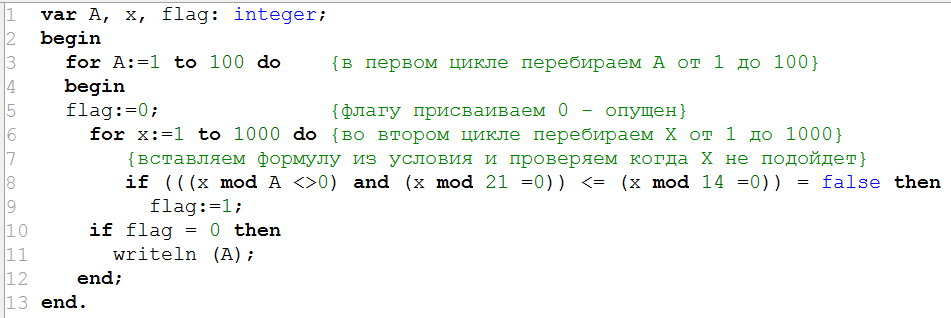 Задание 1
Задание 2
Задание 3
Задание 4
Задание 5
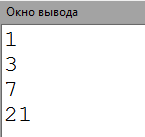 А max - 21
Задание 6
Задание 7
Задание 8
Задание 9
Задание 10
№121 (с сайта К.Полякова)
Задание 1
Задание 2
НЕ УДАЛЯТЬ
ШАБЛОН
Задание 3
Задание 4
Задание 5
Задание 6
Задание 7
Задание 8
Задание 9
Задание 10
Источник изображения
http://zelao.mos.ru/upload/iblock/3ac/47.jpg
ege.yandex.ru